Trivia Game
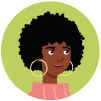 Break into equal groups.

Decide who in your group will keep your team’s score.

Write “A”, “B”, “C” on separate notecards.

Each group will take turns selecting a category and amount.

Each group will have 20 seconds to decide on an answer. 

All groups will hold their answers at the same time.

For every correct answer, your group will earn the number of points for that question.

Assign a score keeper to keep track of points earned and which questions on the board have already been answered
Directions for Trivia Game
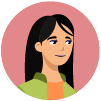 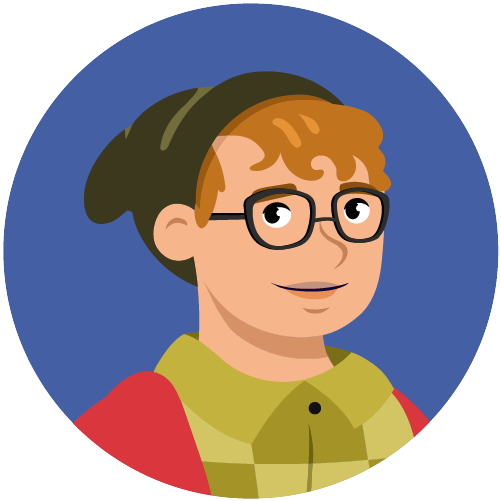 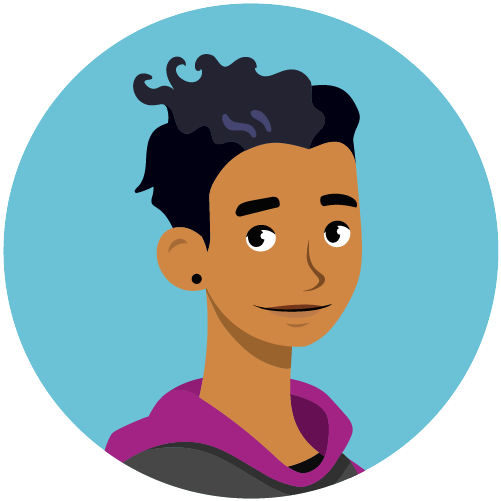 Warm Up Question
Which of the below is an accurate definition of credit?
Credit is money that a friend, family member, or financial institution gives you that you don’t have to pay back.
A
Credit is using funds from your checking or savings account to pay for purchases.
B
Credit is the ability to borrow money or access goods or services with the understanding that you'll pay later.
C
ANSWER
Warm Up Question Answer
Credit is the ability to borrow money or access goods or services with the understanding that you'll pay later.
C
Game Board
Saving and Investing: 100 Points
Compound Interest is…
The amount earned or owed on the principal amount
A
When interest is added to the principal amount so that the interest earns interest
B
Multiple late fees
C
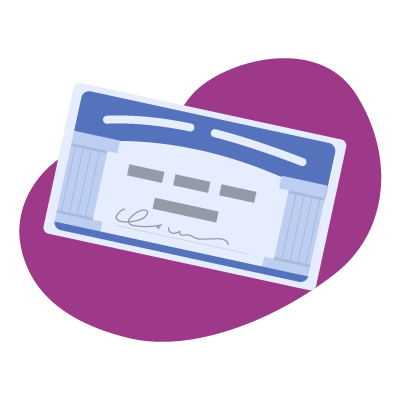 ANSWER
Saving and Investing: 100 Points Answer
When interest is added to the principal amount so that the interest earns interest
B
Back to Game Board
Saving and Investing: 200 Points
What do IRAs, Roth IRAs, 401(k)s and 403(b) all have In common?
All are combination codes on bank vaults
A
All are long-term savings plans for retirement
B
All are checking accounts you sign up for at a local bank
C
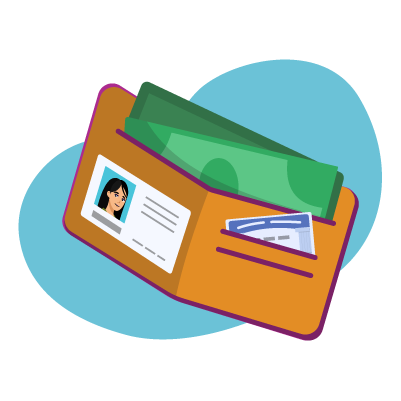 ANSWER
ANSWER
Saving and Investing: 200 Points
B
All are long-term savings plans for retirement
Back to Game Board
Saving and Investing: 300 Points
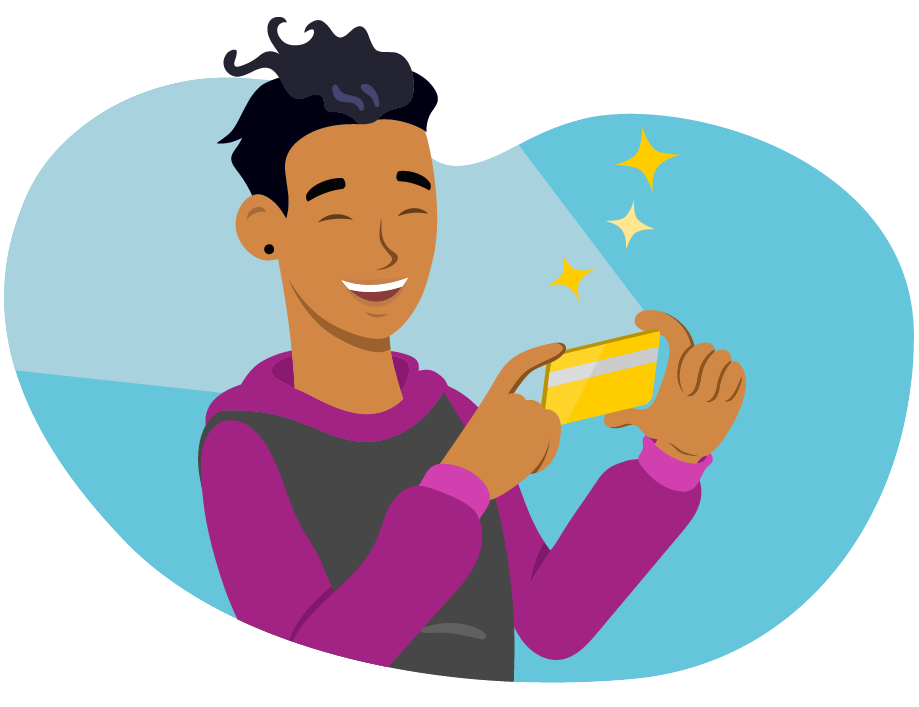 What is a mutual fund?
A loan an investor makes to a company of government that pays interest over time
A
A share of ownership in a local government
B
A collection of investments sold as a package
C
ANSWER
Saving and Investing: 300 Points Answer
C
A collection of investments sold as a package
Back to Game Board
Saving and Investing: 400 Points
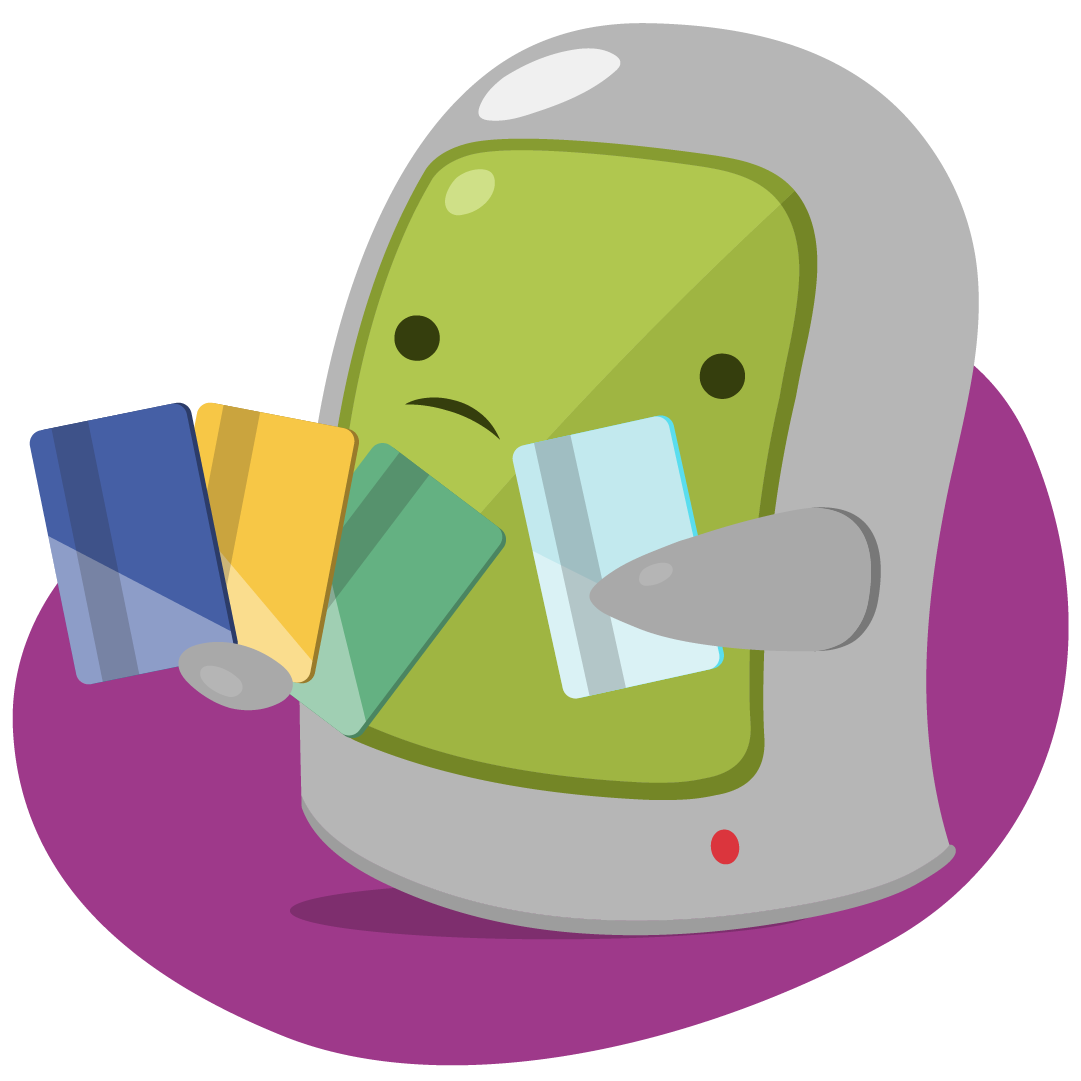 Diversification is important in investing because…​
It helps you to balance your risk across different types of investments
A
It increases your overall risk, which could make you more money
B
It ensures that you only make low-risk investments
C
ANSWER
Saving and Investing: 400 Point Answer
It helps you to balance your risk across different types of investments
A
Back to Game Board
Saving and Investing: 500 Points
Why is it important to start saving for retirement early?
Because compound interest helps your money grow over time
A
Because it allows you to avoid paying taxes
B
Because you won’t need to work if you save early
C
ANSWER
Saving and Investing: 500 Points
Because compound interest helps your money grow over time
A
Back to Game Board
Growing Credit: 100 Points
What is a cosigner?
A person who is authorized to use your credit card.
A
The person at a bank or financial institution who approves your loan or credit application.
B
Someone like a parent, family member, or friend who promises to pay back a loan if you don’t.
C
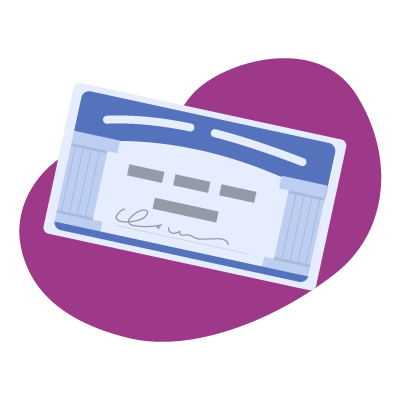 ANSWER
Growing Credit: 100 Points Answer
Someone like a parent, family member, or friend who promises to pay back a loan if you don’t.
C
Back to Game Board
Growing Credit: 200 Points
Credit card minimum payments are usually around __ of the total balance
20-30%
A
2-3%
B
100-150%
C
ANSWER
Growing Credit: 200 Points Answer
B
2-3%
Back to Game Board
Growing Credit: 300 Points
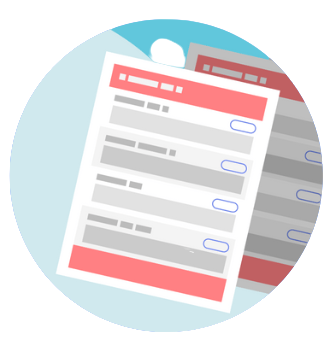 The annual percentage rate on a credit card determines ____
The amount of interest you are charged on credit card purchases
A
The amount your credit limit can go up within a year
B
C
How many credit cards you can own
ANSWER
Growing Credit: 300 Points Answer
A
The amount of interest you are charged on credit card purchases
Back to Game Board
Growing Credit: 400 Points
How many free credit reports are you legally entitled to per year from each credit bureau?
One credit report from each credit bureau
A
Two credit reports from each credit bureau
B
An unlimited amount
C
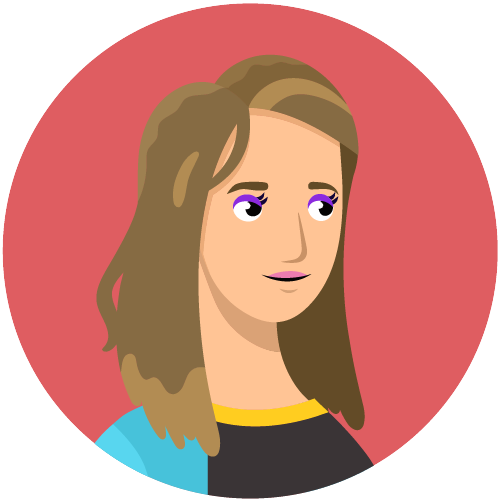 ANSWER
Growing Credit: 400 Points Answer
One credit report from each credit bureau
A
Back to Game Board
Growing Credit: 500 Points
What are the two biggest influences on your credit score?
Your SAT score and grade point average
A
Your number of credit cards and number of bank accounts
B
Payment history and amount of debt
C
ANSWER
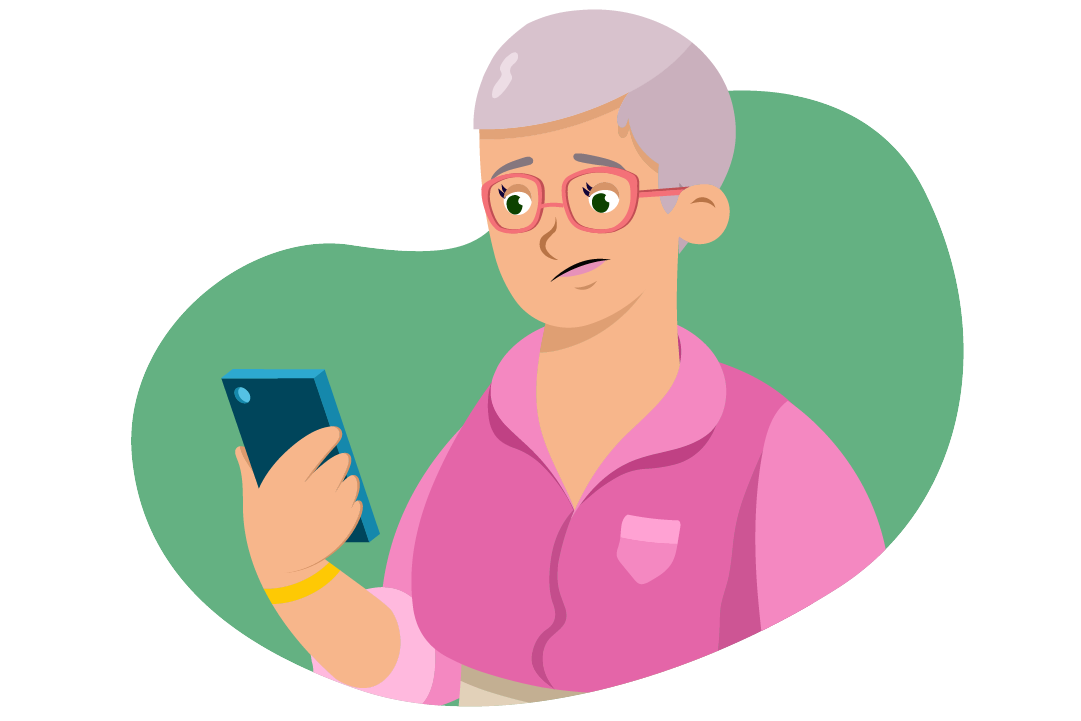 Growing Credit: 500 Points Answer
C
Payment history and amount of debt
Back to Game Board
Financing Higher Education: 100 Points
Which of the following is likely to have the lowest interest rate?
Payday loan
A
Perkins loan
B
Private loan
C
ANSWER
Financing Higher Education: 100 Points Answer
B
Perkins loan
Back to Game Board
Financing Higher Education: 200 Points
The application for federal student financial aid is called the…
National Borrowing and Loan Packet
A
American Lending Department
B
Free Application for Federal Student Aid
C
ANSWER
Financing Higher Education: 200 Points Answer
C
Free Application for Federal Student Aid
Back to Game Board
Financing Higher Education: 300 Points
When referring to student loans, what is a grace period?
The time you are in college
A
B
The time after graduating high school and before starting college
The period after graduating or leaving school before you must begin paying back student loans
C
ANSWER
Financing Higher Education: 300 Points Answer
The period after graduating or leaving school before you must begin paying back student loans
C
Back to Game Board
Financing Higher Education: 400 Points
Which of the following does not have to be paid back?
Federal Stafford Loan
A
Federal Pell Grant
B
Federal Perkins Loan
C
ANSWER
Financing Higher Education: 400 Points Answer
B
Federal Pell Grant
Back to Game Board
Financing Higher Education: 500 Points
One of the effects of consolidating your student loan is…
It ends any grace period that might still apply to the loan
A
It increases the amount of money you’ll owe each month
B
It decreases the amount of money you’ll owe overall
C
ANSWER
Financing Higher Education: 500 Points Answer
A
It ends any grace period that might still apply to the loan
Back to Game Board
Taxes, Insurance, and Buying a Home: 100 Points
What is a mortgage?
A type of rent used to pay for housing
A
A type of loan used to buy property
B
A type of financial statistic
C
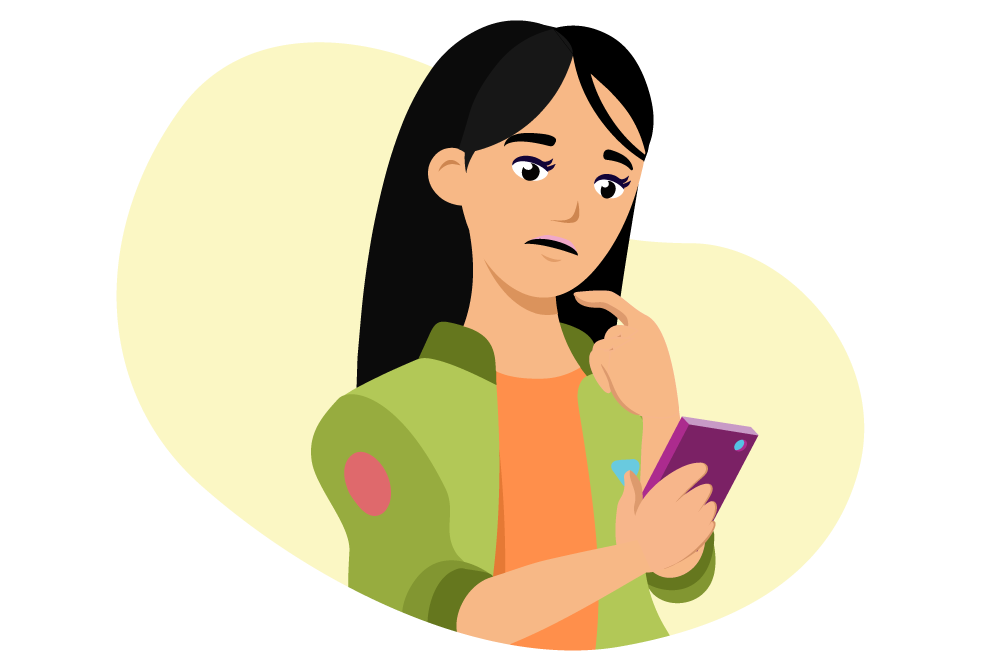 ANSWER
Taxes, Insurance, and Buying a Home: 100 Points Answer
B
A type of loan used to buy property
Back to Game Board
Taxes, Insurance, and Buying a Home: 200 Points
What is a down payment?
A large sum of money you pay to a property upfront
A
A payment that depreciates
B
A payment that gains value over time according to an economic index
C
ANSWER
Taxes, Insurance, and Buying a Home: 200 Points Answer
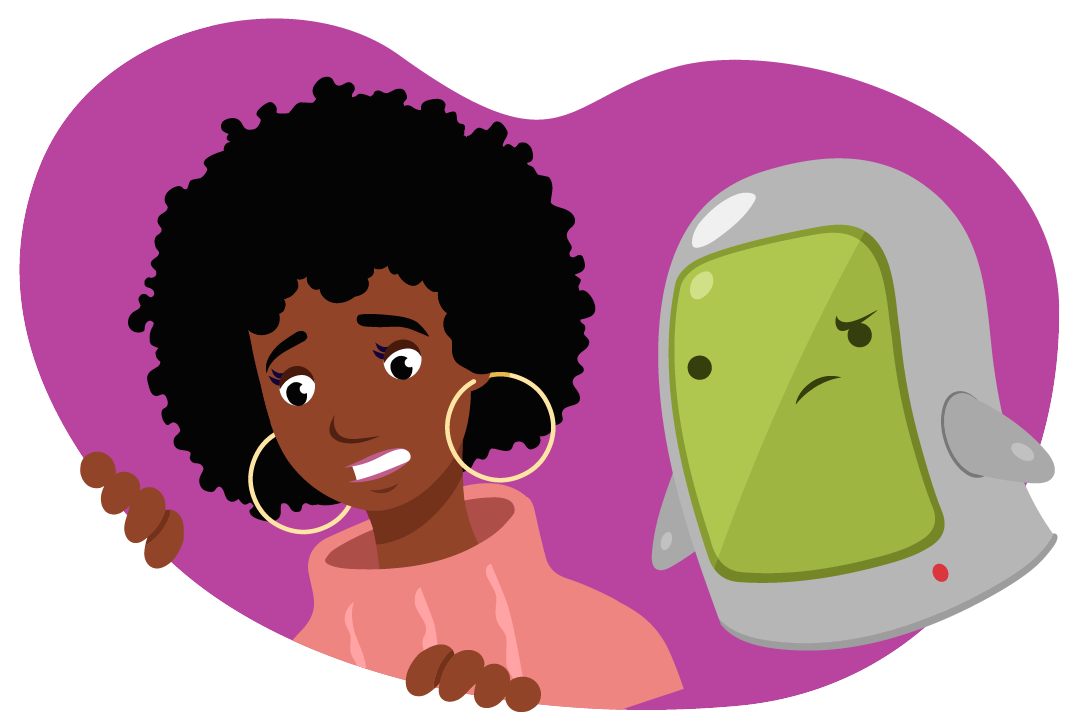 A large sum of money you pay towards a property upfront
A
Back to Game Board
Taxes, Insurance, and Buying a Home: 300 Points
Insurance allows you to transfer your financial ___ onto someone else
Stock
A
Debt
B
Risk
C
ANSWER
Taxes, Insurance, and Buying a Home: 300 Points Answer
C
Risk
Back to Game Board
Taxes, Insurance, and Buying a Home: 400 Points
Which is the following is NOT a federal tax form?
W-4
A
B-52
B
1040
C
ANSWER
Taxes, Insurance, and Buying a Home: 400 Points Answer
B
B-52
Back to Game Board
Taxes, Insurance, and Buying a Home: 500 Points
Which of the following tax type does NOT require you to complete forms to determine the amount you owe or are owed at the end of the year?
Sales
A
Federal income
B
State income
C
ANSWER
Taxes, Insurance, and Buying a Home: 500 Points Answer
A
Sales
Back to Game Board